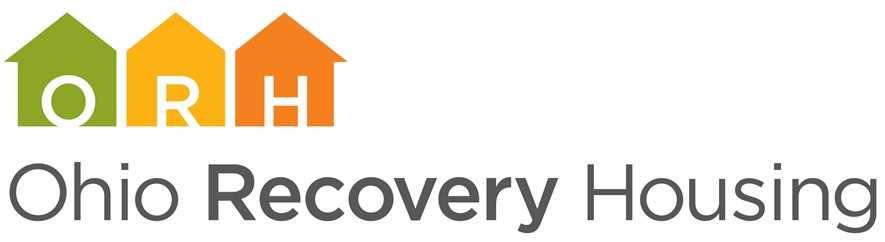 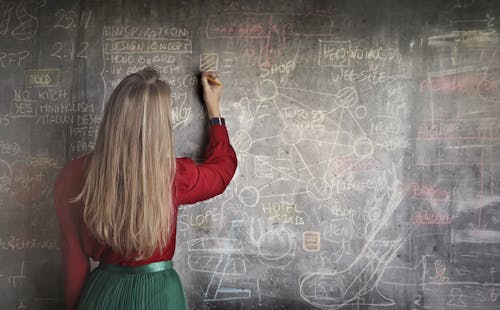 Objectives
How to prevent complaints
How to prepare in case they are occur
Overview of ORH complaint process
How to work with ORH during complaint process to resolve issues smoothly
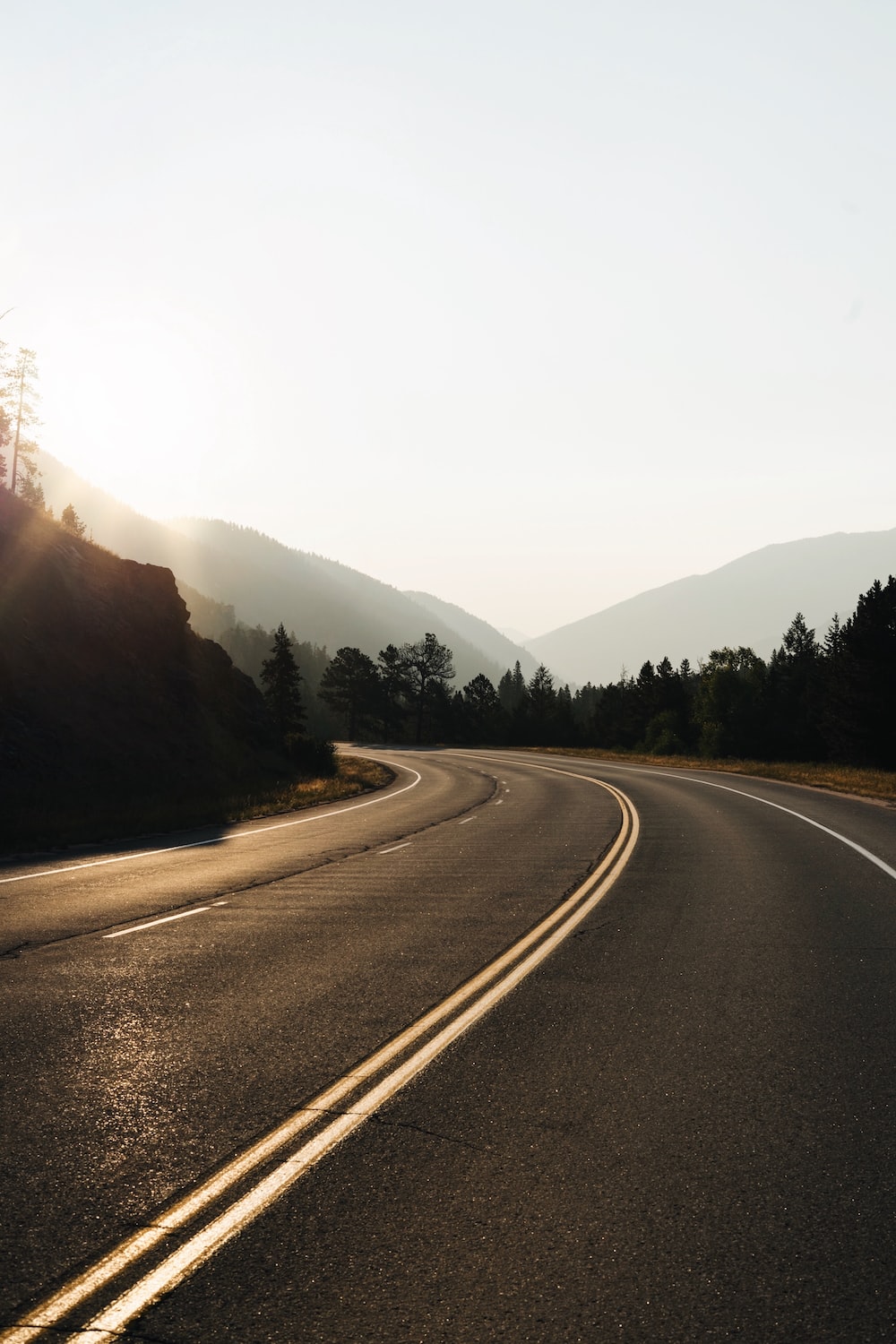 ORH’s Role
We review the quality standards
We are not attorneys
We are not building inspectors
We are not the police
Residents and others with concerns are ALWAYS referred to these resources for appropriate investigation.
[Speaker Notes: We also want to be clear about the role of ORH.  ORH is a non-profit organization.  We are focused on quality standards for recovery housing.  We are not attorneys, we are not building inspectors, and we are not the police.  We focus any review of a concern on NARR standards and the quality recovery environment.  

If we hear something from a person that is outside of our scope, such as a crime taking place, we will always refer that person to the appropriate entity for investigation.]
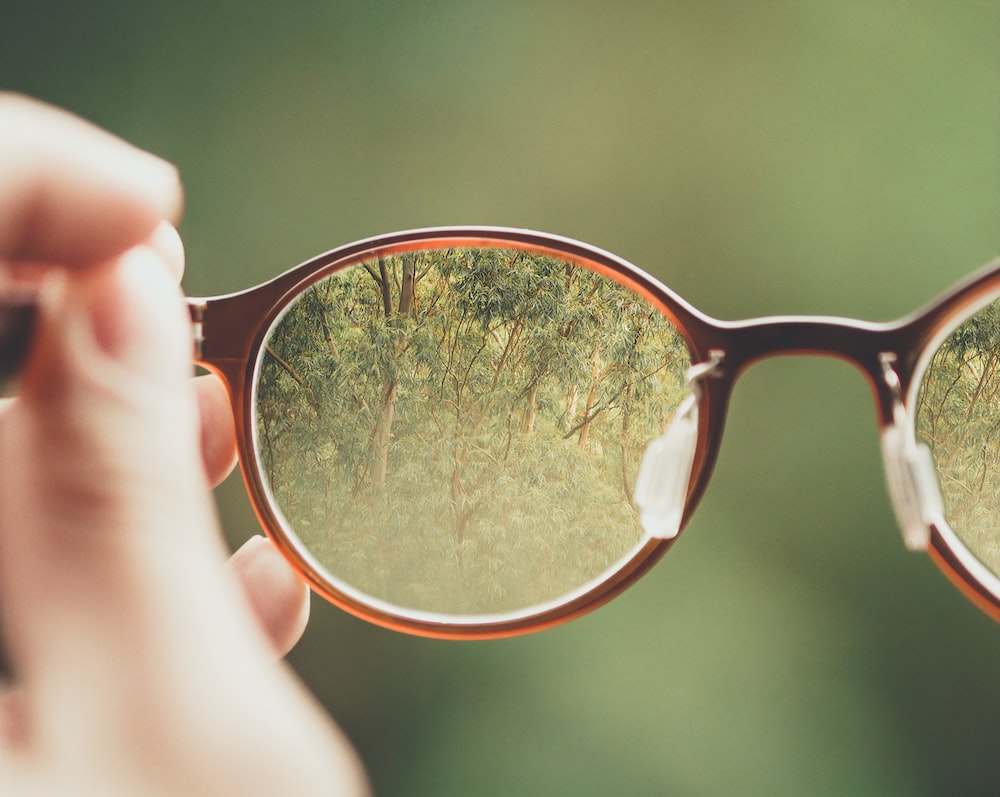 What we expect from you
Transparency and honesty
Responsiveness
Accurate Contact information
[Speaker Notes: Transparency and honesty are essential in the review process.  This means that we rely on you to provide us honest and accurate answers and responses to our questions. We can not verify that you are either meeting the quality standards or implementing appropriate quality improvements if you are not transparent with us.  

If at anytime, we find that you have provided ORH with false information, this is considered a violation of the NARR code of ethics and we MUST address this seriously.  

On your application for certification, you list a person who will be our main contact for that organization regarding your quality review.  This is the person that we reach out to with questions.  Please make sure that this person is prepared to either provide is with accurate information, or connect us to the person on your team who is able to do so.  We will always inform anyone from your team who we are and what our purpose is, and anything that a member of your team says to us will  be taken seriously, so be sure that they are all accurately informed about your organization’s policies and procedures.  

We also expect you to respond to us in a timely manner.  If you do not respond, we will have not choice but to go by the evidence that we do have, which may not be favorable to your organization.  That is why it is critical to ensure that your contact information is up to date and accurate with us – especially the main contact of the organization.  This is the person who we contact, if they leave and we are not notified and we reach out to them with no response than you may loose certification.  Be sure to keep this information accurate.  

Concerns can and do happen to quality operators.  It is not fun, it is not comfortable – but it does happen.  Our goal at ORH is to have a process that is clear and fair so concerns can be handled appropriately and collaboratively as possible.]
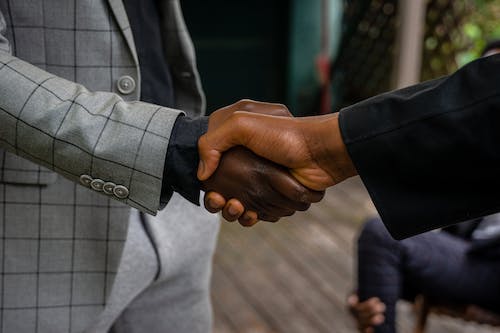 What you can expect from us
We will look at evidence before making a determination
We will focus on the quality standards
We will not share information unless we have to
Our goal is to increase quality – not penalize anyone
[Speaker Notes: You can also have expectations of us. 

I know being notified that there is a concern about your organization is unpleasant.  I have been there myself when people issue complaints or appeals about ORH.  It is not a good feeling. 

As hard as it is, I encourage you see this process as an opportunity to grow.

I want to let you know that we will look at evidence before we make a determination.  Yes, anyone can contact us with a concern, but if you can easily provide us evidence that you are meeting the quality standards, it will be resolved quickly.

We will also focus on the quality standards.  We are not there to get involved in personal grievances or be mediators.  If an issue is something that is outside of our standards, we will tell the person it is not able to be reviewed.

Finally, our goal is quality improvement, whenever possible we offer quality improvement plans – these are designed to help you both potentially resolve the current situation at hand, and also to prevent future such situations from happening.  We know that no one is perfect, not even us.  So, when we do have findings, our goal is not to shut you down, but our goal is the same as yours, to protect residents, ensure they have a positive experience, and work together to improve outcomes.  

Also, we will only share results if we have to.  There is new legislation that will require that any substantive grievances be posted on a registry - or we may be asked about concerns by OhioMAS, county boards, or other funders.  We will only share with these entities as we are required to.  We will not share with others, the press, media or anyone else.]
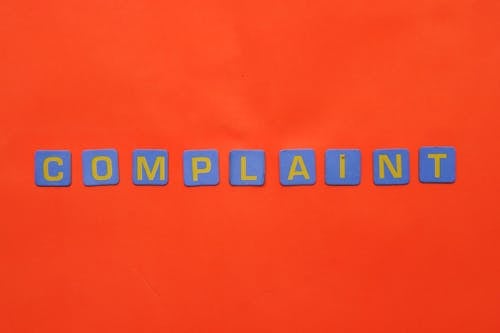 How to prevent complaints
Follow your policies
Provide good training on your policies
Address small issues before they become larger
Following policies
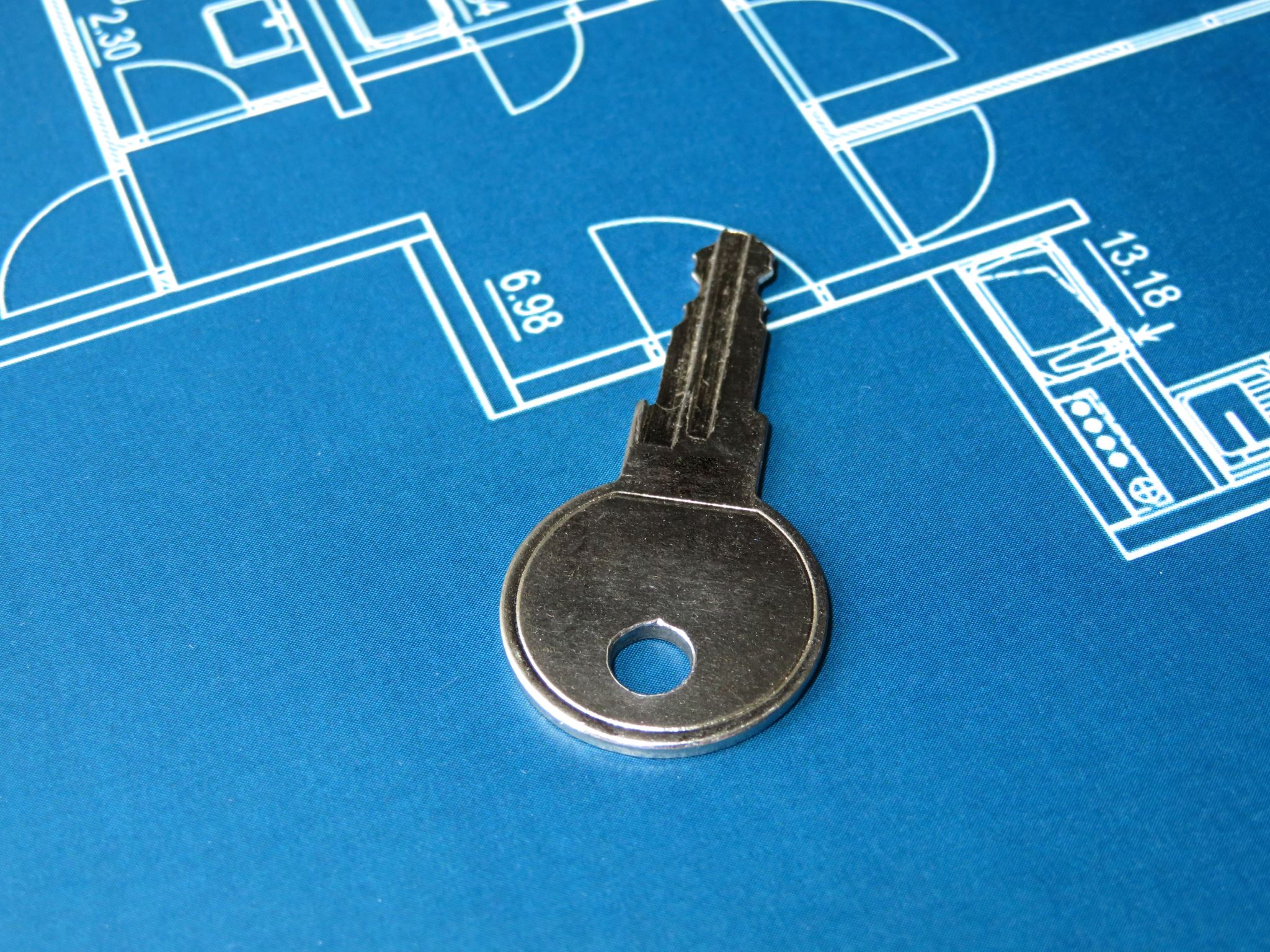 Check your local building codes!
Provide Good training on Policies
Many complaints occur because staff or volunteers are not aware of policies
They do things without understanding and create complaints
Having staff understand what your policies are helps reduce issues
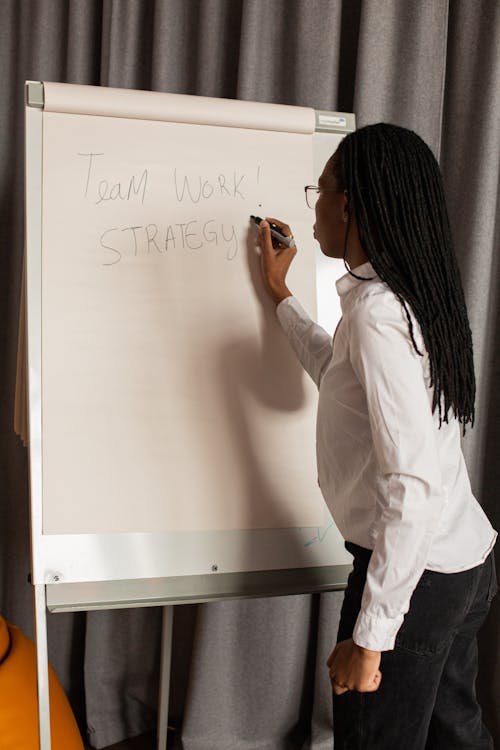 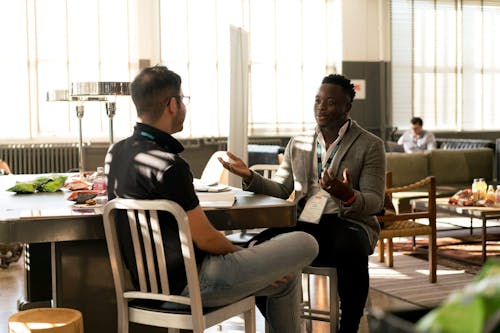 Address small things
Don’t let issues fester
Allow space during house meetings for residents to bring up concerns
Make yourself accessible to residents so they can bring up concerns privately 
Make yourself accessible to staff and volunteers as well, ask them frequently if there are any issues
Things to prepare for if you get a complaint
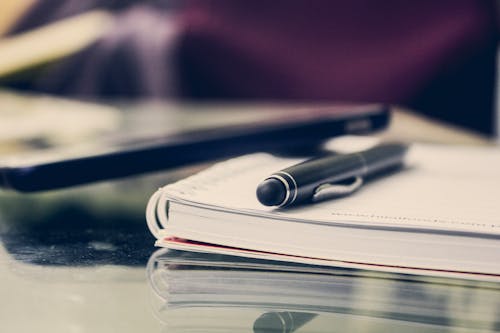 Keep good documentation
Signed copies of all resident agreements, resident rights statements
Good documentation of resident payments/ payment plans
Keep drug screening records
Records of resident recovery planning 
Documentation that you are checking in on residents as appropriate based on your level of support
Medication records in accordance with your policy 
IF you have cameras good records of who has viewed fees and when
Incident reports
Records to Keep - Residents
[Speaker Notes: Examples of records to keep in your resident folder include]
Records to Keep - General
[Speaker Notes: Examples of other documents you should keep include the following]
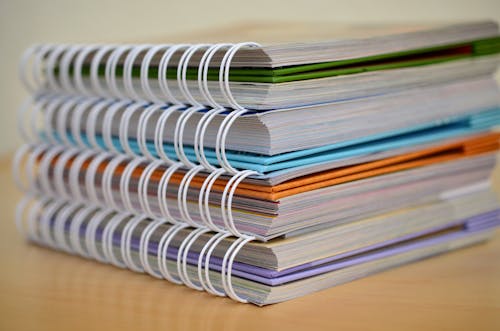 Train staff on how to keep records
Ensure that documents are DATED
Ensure that documents are signed/initialed 
Ensure that documents have sufficient information
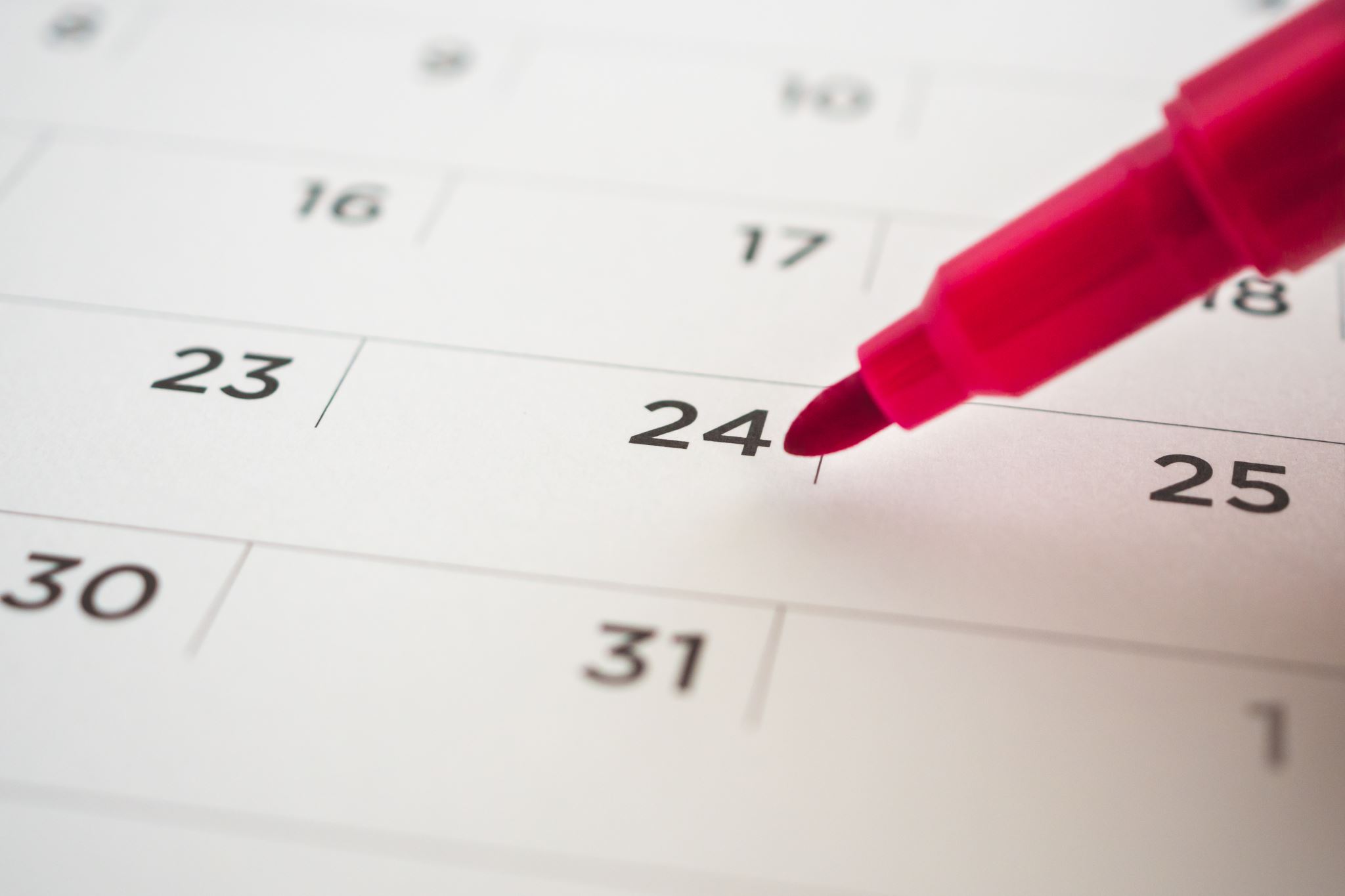 Make sure your contact information with ORH is up to date
If we get a complaint and can’t reach you because the information is not accurate, then you will miss your opportunity to provide us information
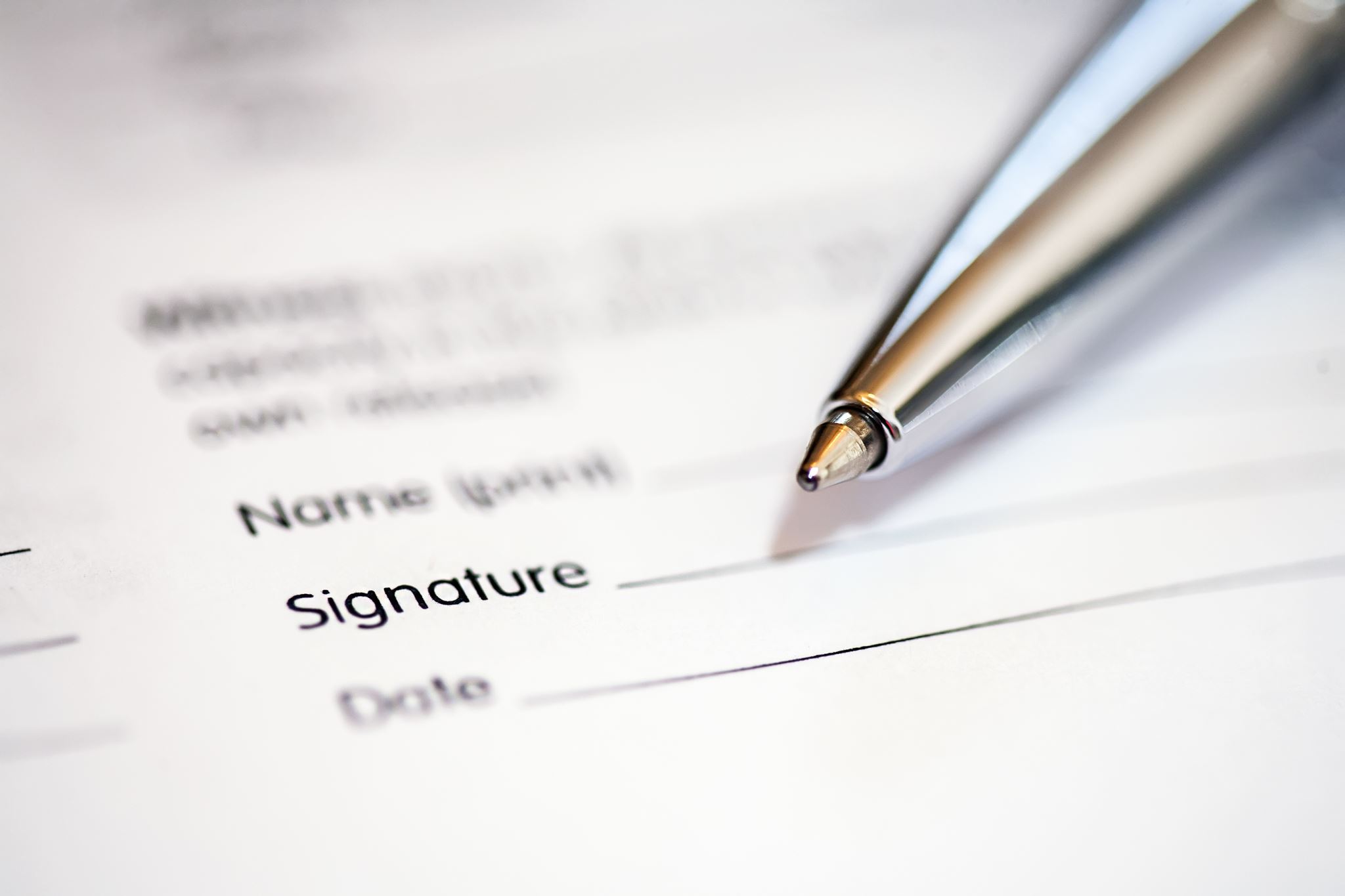 ORH Complaint Process
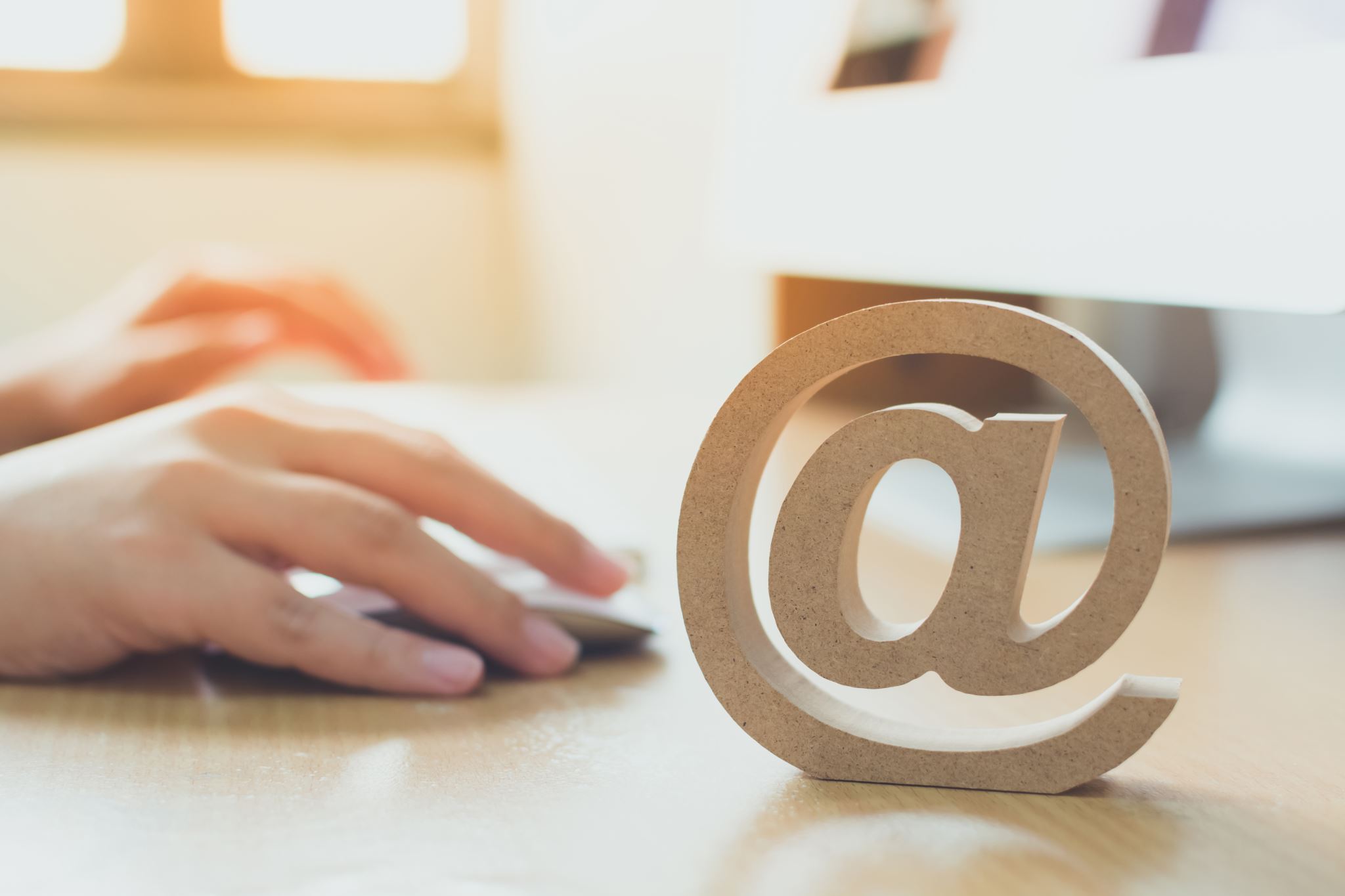 ORH maintains an online complaint form
People also call our office or email us
Individuals need to leave a name and contact info for us to follow up on
Complaints can come from residents, family members, ADAMH boards, counselors, neighbors and others
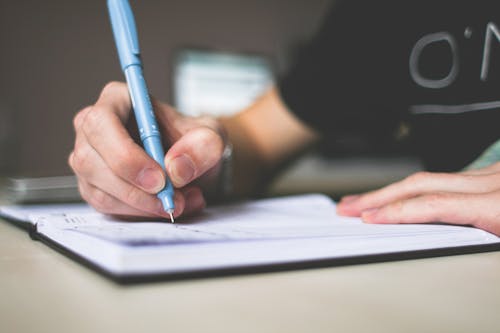 Encouraged to follow your grievance policy first
[Speaker Notes: We will always encourage a resident to follow your organization’s grievance policy.  This is not required, but we do encourage that this be followed first, so that way concerns can be reviewed at the lowest level possible so solutions can be achieved quickly and effectively.]
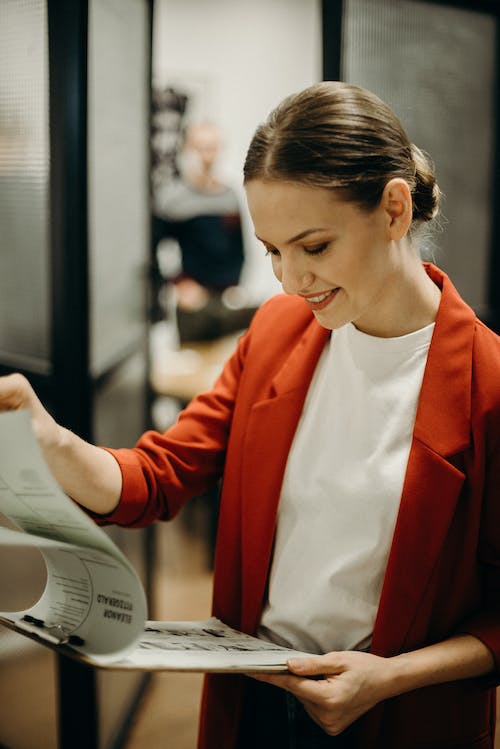 ORH Complaint Review Process
ORH Receives a complaint
ORH Staff will collect basic information

If the home is not certified by ORH, we refer to appropriate entity 
Oxford House – to Oxford House
CARF – to OhioMHAS

If they are not certified, they go directly to OhioMHAS
[Speaker Notes: In the case that the person has already filed a grievance or they do not wish to file a grievance with the operator we will collect information from the person with the concern.;   

We collect the following information from the person
Who is contacting us with the concern – if it is not the person directly involved we will see if it is possible to contact the person directly involved 
Who the concern involves
What happened
What outcome the person wants to see
What steps have been taken to address the concern (if the person followed that organization’s grievance policy)
The name and contact information of the person that brought the concern]
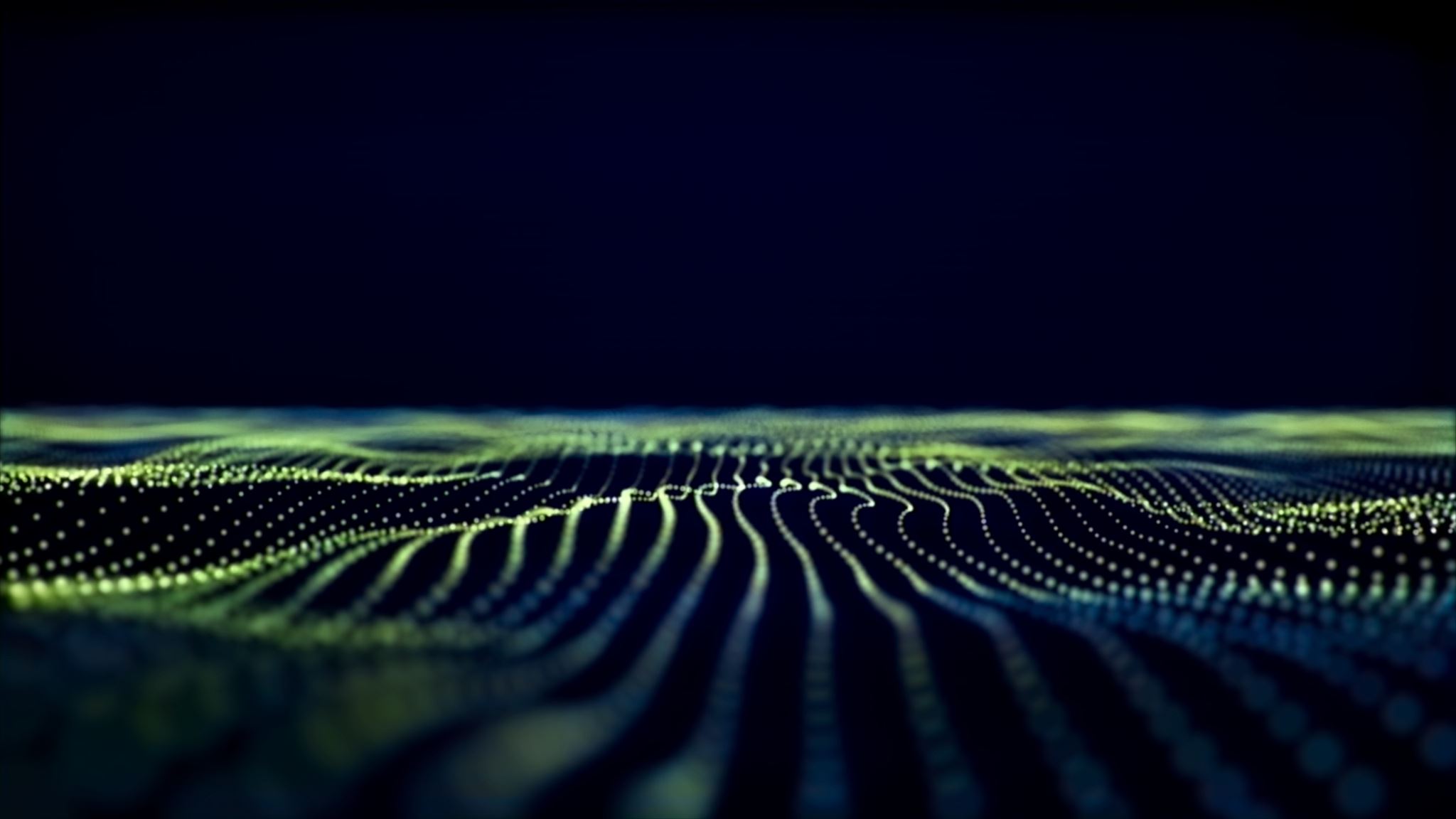 ORH will also give information about other resources
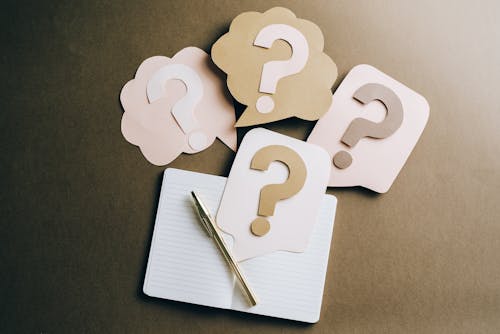 If they are certified by ORH
We attempt to collect information form the person with the complaint or others involved with the issue
This can be different depending on the circumstances
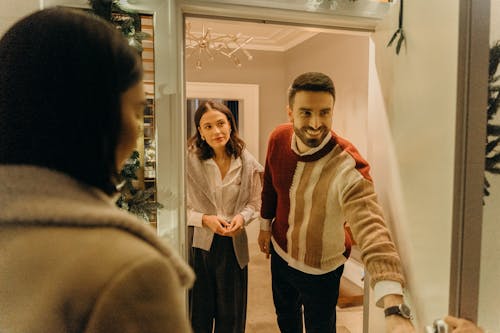 We may visit the property – announced or unannounced.
If we make an unannounced visit, we will always ask residents if it is ok for us to enter
We will explain why we are there
When you submitted your application for certification you agree to allow us to visit unannounced with the permission of residents
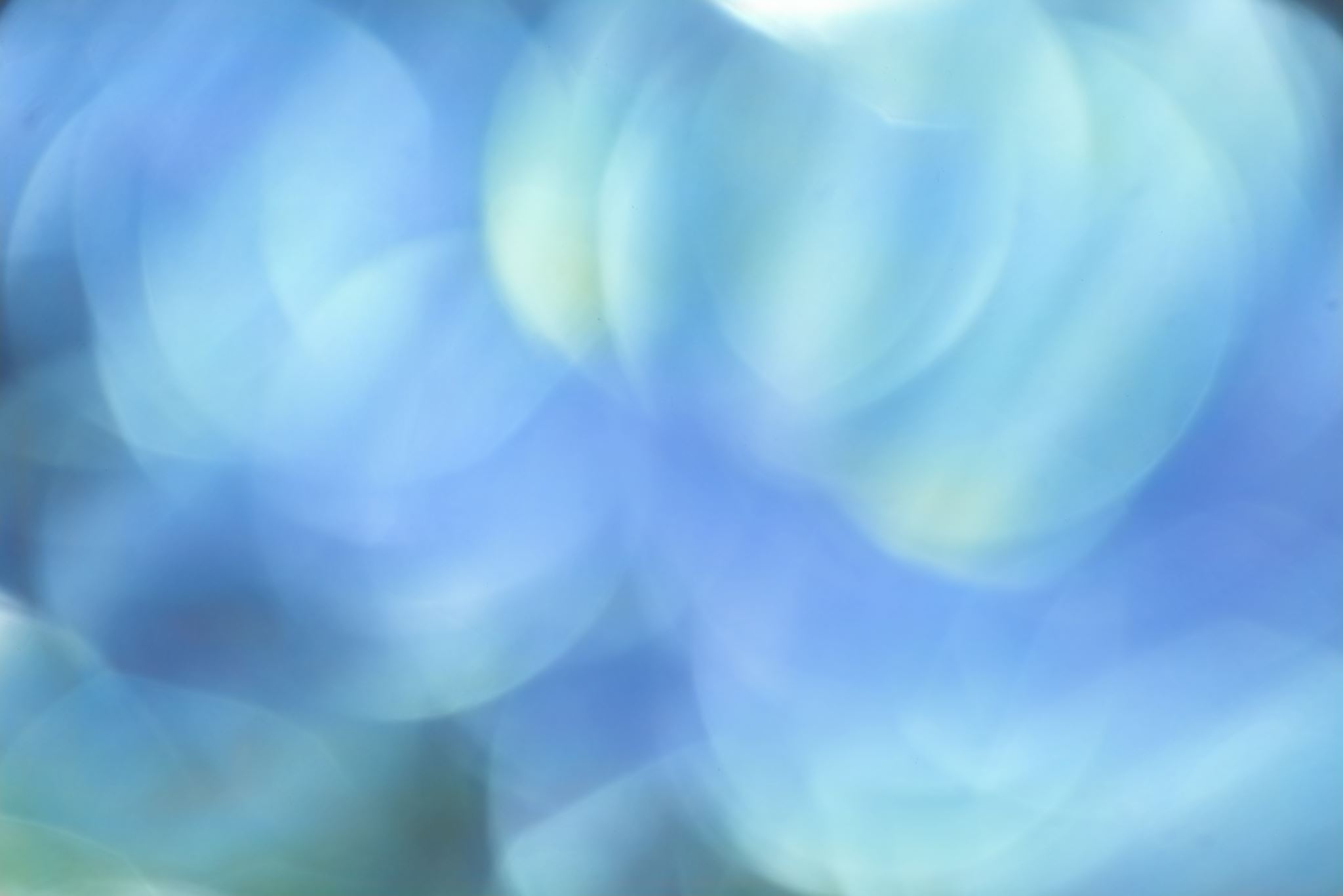 While we are at the property we may ask
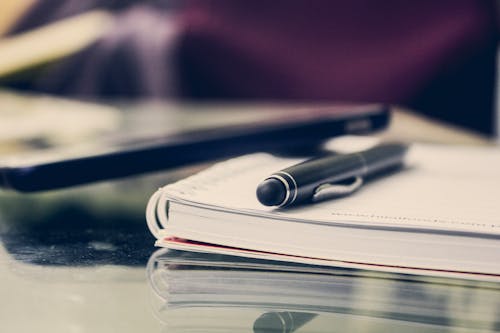 We may ask to see documentation without a site visit
If you are unable to produce documentation either onsite or offsite, we will assume that you do not have it
This would be a violation of the quality standards
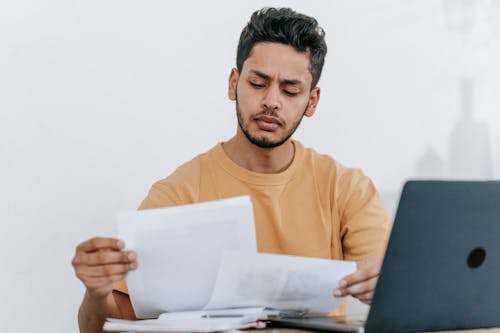 We will decide if complaint is substantiated
If it is not substantiated, there is no further action needed. 
If it is substantiated, we will see if it is possible to implement a quality improvement plan
Is there an immediate risk to the health and safety of residents 
How many other substantiated complaints has the organization had?  
What were the circumstances of those complaints? 
Was there any false information or documentation provided?
Can the issue be remedied within three months?
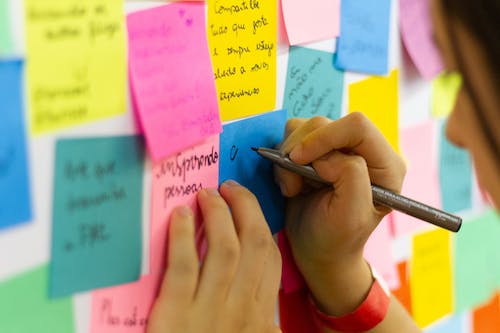 Quality Improvement Plan
ORH will recommend 
Actions to be taken immediately
Actions to be taken overtime
Timeline to complete those actions
Evidence that is needed to demonstrate that actions have been taken
Associate must provide ORH with information by deadline dates
If organization does not follow plan – ORH will recommend review of certification status
[Speaker Notes: What do I mean when I say quality improvement plan

ORH will recommend – actions that need to be taken immediately 
Actions to be take over time
A time to complete those actions
Evidence that is needed to demonstrate that actions have been taken

Operators will be required to take ownership of the quality improvement plan and communicate with ORH.  Operators will agree, in writing to the plan, deadlines, and documentation that is needed to demonstrate plan implementation.  On the deadlines listed, ORH will review if the plan is being implemented.  

Operators may maintain their certification while they are on a quality improvement plan - if the plan is not implemented, ORH will recommend that the board review the certification status of the organization.]
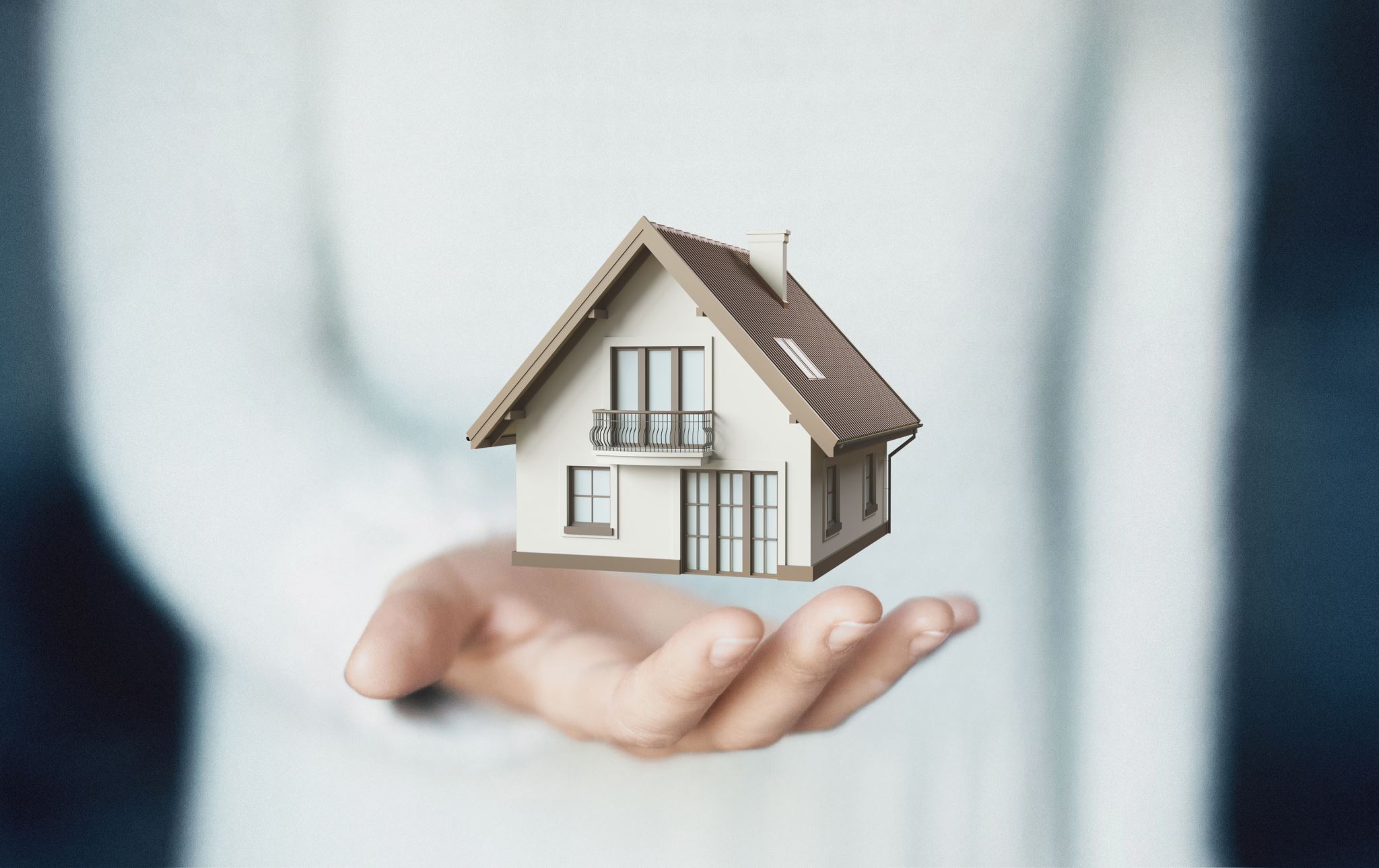 What gets posted on the registry
If your home receives a substantiated complaint it is posted on the registry
Very basic information about the issue
This stays on the registry for two years
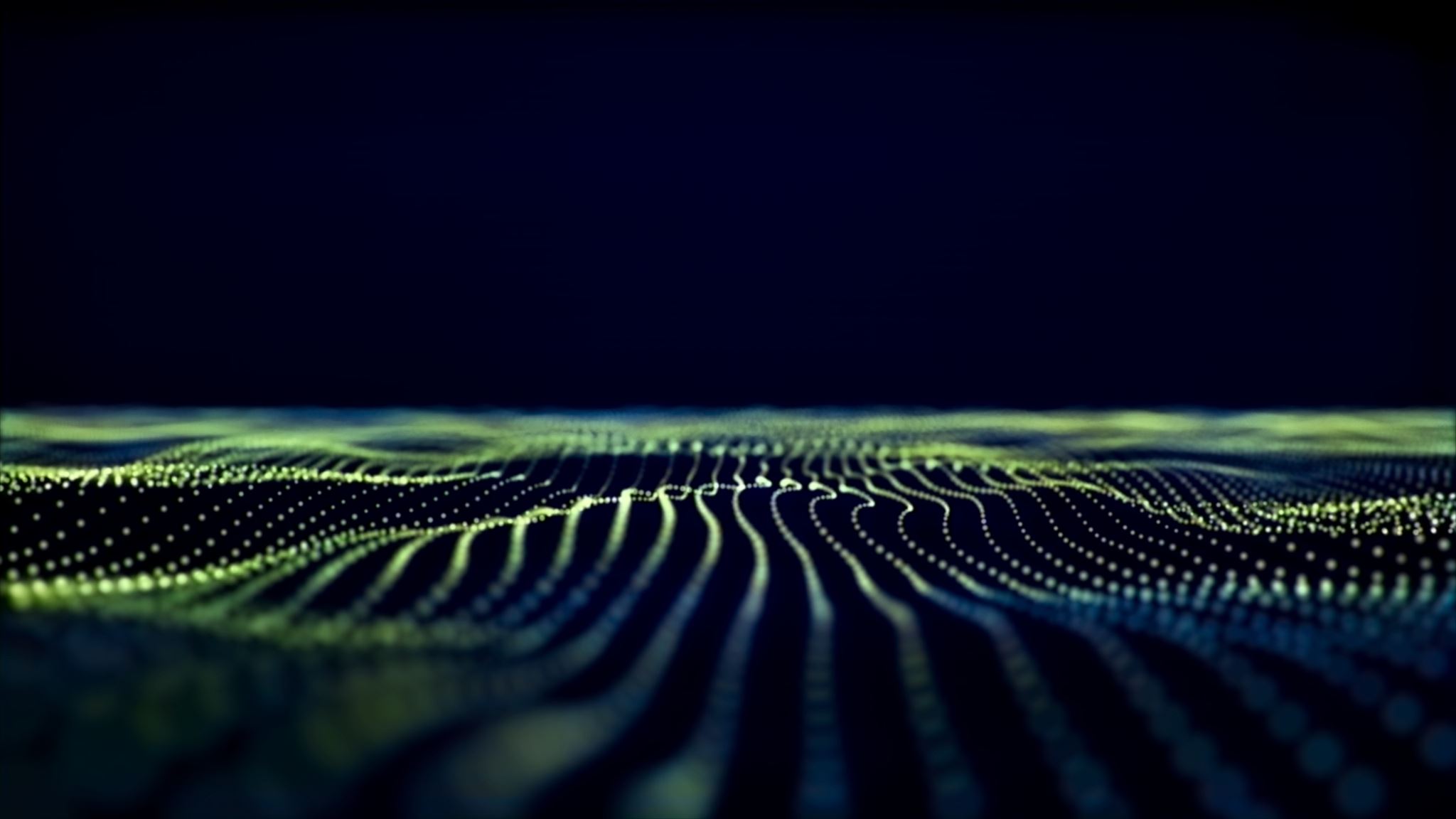 Revoking Certification
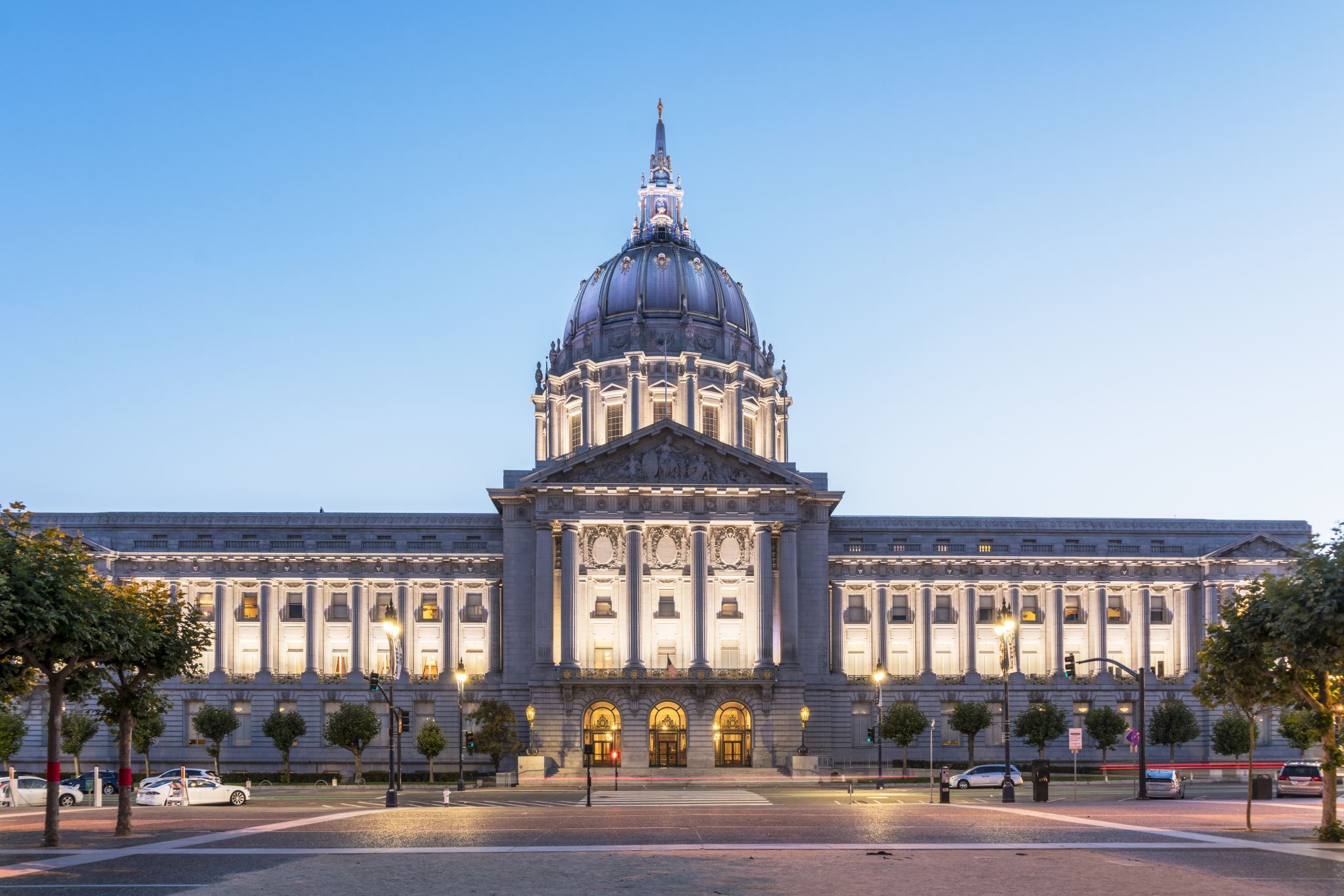 What if someone else is investigating you?
IF you are notified that you are being investigated by an outside entity, you must notify ORH
Ohio Civil Rights Commission
Local City Building or Planning Department
Attorney General
Department of Justice
Let us know when investigation concludes and results, and any future plans
We will review and determine if further action is needed
If you do not tell us, it is a violation of your agreement with us and we can revoke your certification
Appeals
Adverse actions may be appealed
This includes revoking certification
Appeals are considered by the full board of directors
[Speaker Notes: If at any point in the application process you disagree with us, or feel you have been treated unfairly, you can file an appeal.
Examples of situations where you may wish to file an appeal include
	your application was not accepted
	Your application was denied by the executive committee
	Your request for an extension was denied
	You were aske to engage in quality improvement activity that you did not feel is needed to meet the quality standard
	You were asked to engage in a second review when you feel that ORH did not need to return 
All appeals must be received within 60 days of the action being appealed 
More information on how to file an appeal is on our website
All appeals are considered by the full board of directors,]
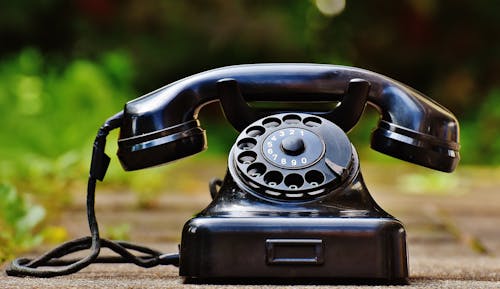 Can you complain about ORH?
Yes!  
You can complain about ORH staff
Bring complaints to the ORH Executive Director
If it is about the Executive Director, you can bring your complaint to the ORH board
More info on our website
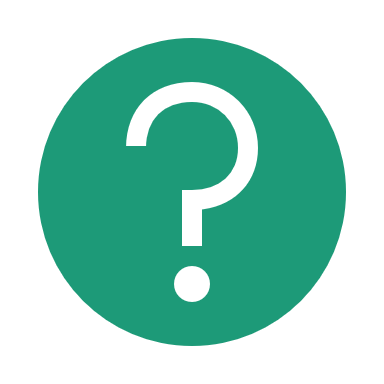 Questions?
[Speaker Notes: Now that I have given you an overview of the process – do you have any questions?]